Ciao a tutti, 
Siamo alla fine della scuola e dei nostri cinque anni insieme.

Per salutarci, oggi vi presento il lavoro che ho realizzato sull’olio.
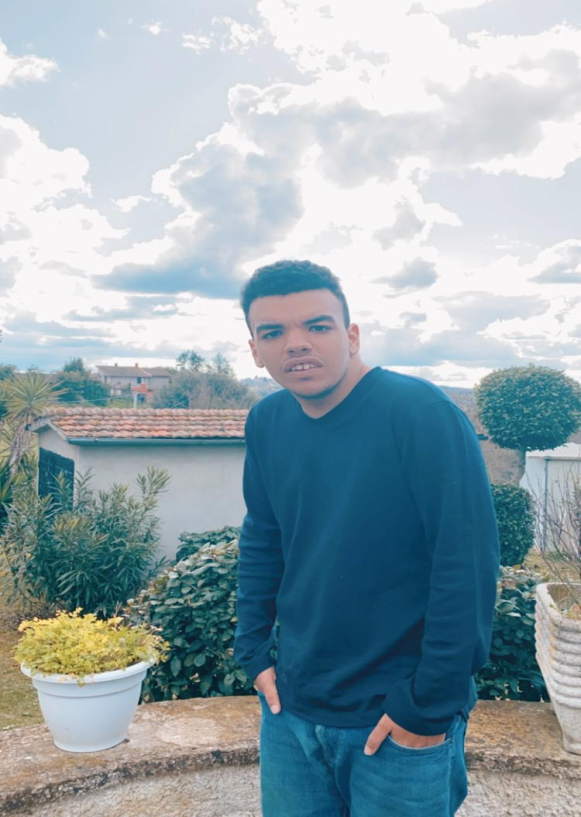 Ares  VB
DALL’ULIVO ALL’OLIO
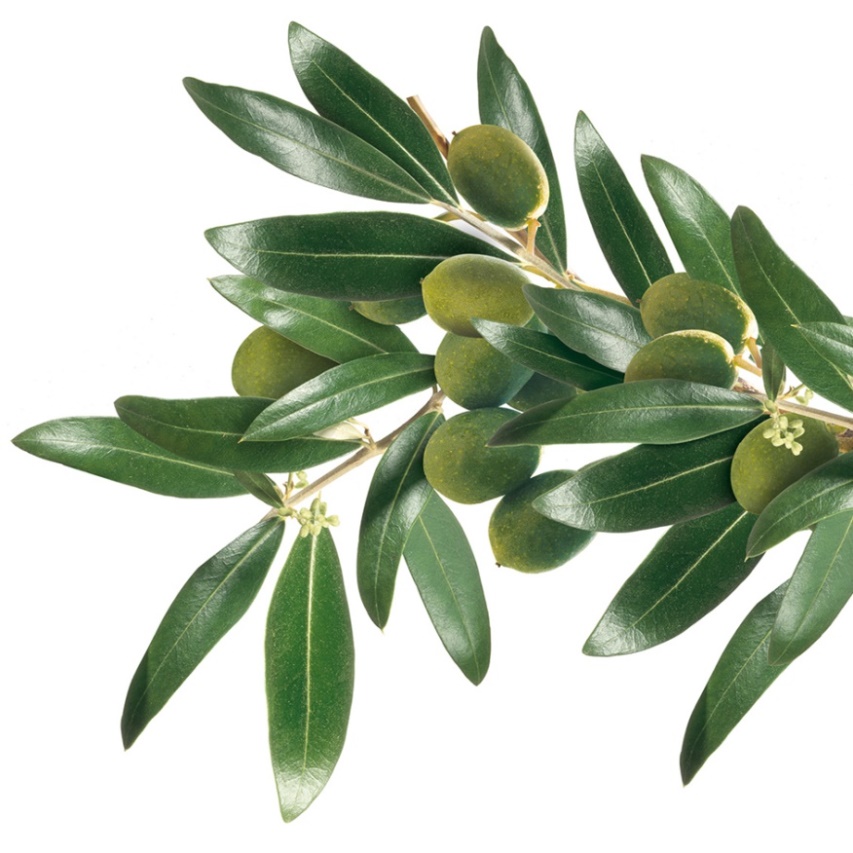 Oh, i bei rami d’ulivo! Chi ne vuole?
Son benedetti, li ha baciati il sole
In queste foglioline tenerelle vi sono scritte tante cose belle.
Sull’uscio, alla finestra, accanto al letto 
Metteteci l’ulivo benedetto!
Come la luce e le stelle serene: 
Un po’ di pace ci fa tanto bene

Giovanni Pascoli
Ares  VB
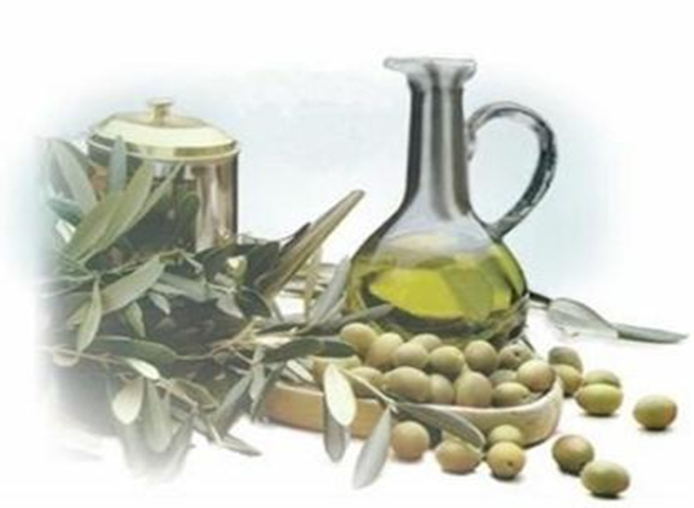 Origini della pianta dell’ulivo
Caratteristiche della pianta dell’ulivo
Tecniche per trasformare l’oliva in olio
Ares  VB
Origini della pianta dell’ulivo
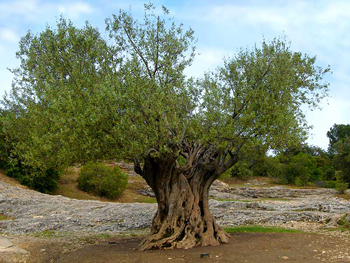 L’olivo è originario dell’Asia Minore e ha avuto una grande importanza per i popoli di tanto tempo fa perché serviva come: alimento, medicinale, cosmetico per il trucco, per l’illuminazione.


Gli Ebrei, i Fenici e i Greci furono grandi coltivatori e usavano e vendevano la pianta dell’ulivo.
Ai Greci piaceva tanto l’olivo e se qualcuno lo rompeva era punito. Tanto tempo fa gli uomini pensavano che l’ulivo era stato creato dalla Dea Minerva che lo fece germogliare sul punto più alto di Atene che si chiama Acropoli.
Ares  VB
Il grande poeta Omero nel suo libro chiamato «Odissea» racconta che il letto di Ulisse e Penelope era stato costruito scavando nel tronco dell’albero di ulivo, perché l’ulivo era simbolo di unione.

Gli antichi romani facevano con i rami di ulivo le corone che servivano a premiare i cittadini più bravi. 

Nella Religione Cristiana la pianta dell’ulivo è Simbolo di Pace.
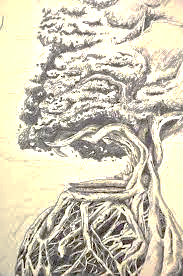 Ares  VB
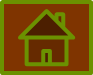 Caratteristiche della pianta dell’ ulivo
Carta d’Identità dell’Ulivo

NOME: Ulivo

CARATTERISTICHE: pianta che si adatta a terreni aridi e preferisce clima temperato caldo 

FRUTTO: Oliva
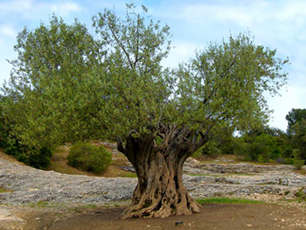 Ares  VB
L’Ulivo è una pianta da frutto sempreverde; 
Cresce sulle colline dove c’è il sole e vive moltissimi anni. 

Ha un tronco pieno di nodi che diventa grigio con il passare degli anni.
Le foglie dell’ulivo hanno la forma della punta di una lancia;
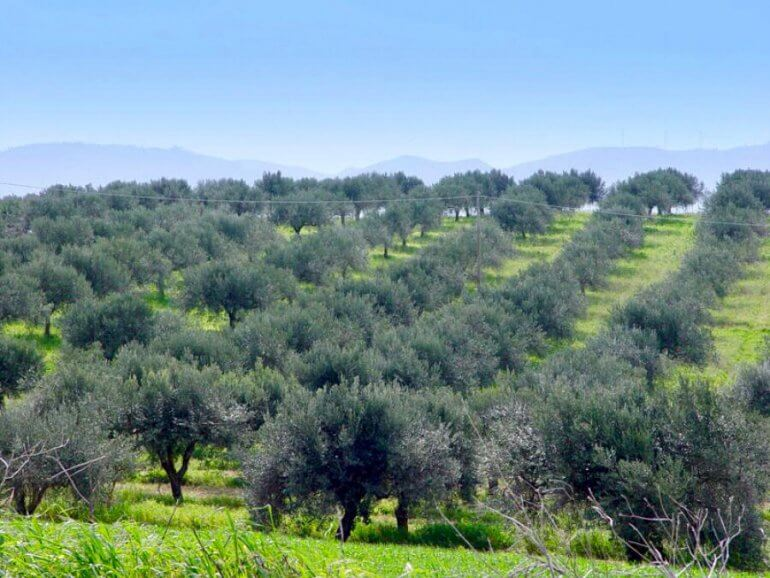 Ares  VB
Il fiore dell’olivo si chiama Mignola: è piccolo, di color bianco.








Il frutto dell’olivo si chiama Oliva. 
È di forma ovale, ha un nocciolo e una buona polpa ricca. 
L’oliva prima è di colore verde poi, crescendo, diventa
viola
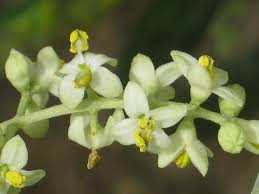 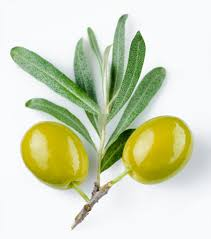 Ares  VB
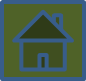 FASI DI TRASFORMAZIONE DELLE OLIVE IN OLIO
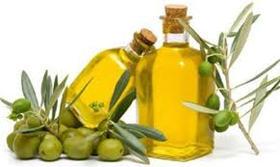 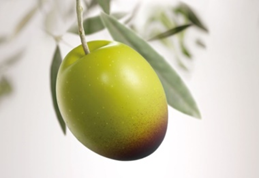 FASE - RACCOLTA 

FASE – TRASPORTO 

FASE - DEFOGLIAZIONE E LAVAGGIO

FASE - FRANGITURA  

FASE – GRAMOLAZIONE

FASE DEL CONFEZIONAMENTO
Ares  VB
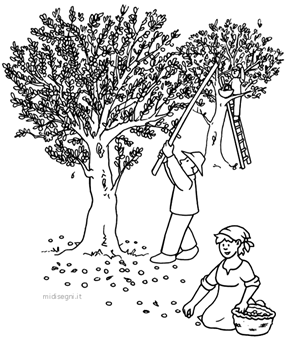 Le olive vengono raccolte quando sono grandi e verdi.

Vengono poi messe in cassette o ceste in autunno, nel mese di Novembre.
Ares  VB
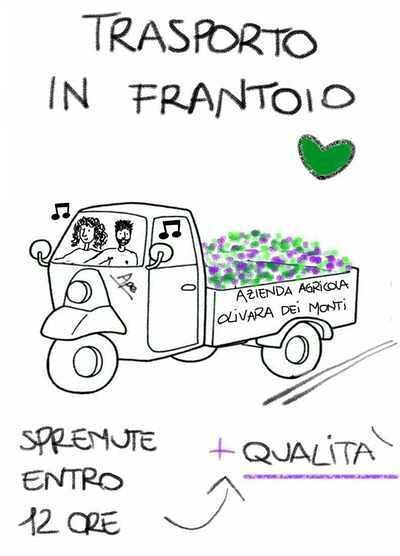 Le olive messe in cassette vengono portate con camion all’oleificio. 

L’oleificio è come una casa dove vengono trasformate le olive in olio.
Garibaldi
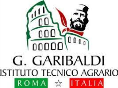 Ares  VB
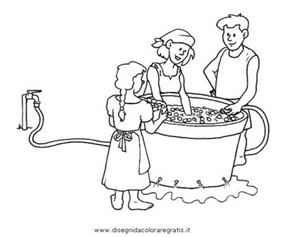 Le olive vengono pulite e vengono buttate le foglie, i rametti, terra e sassolini
Ares  VB
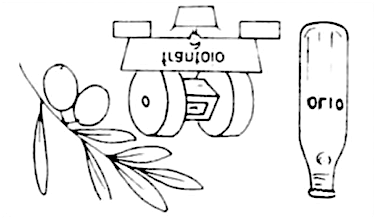 Le olive mediante i frantoi vengono schiacciate e si forma una cosa simile ad una pasta
Ares  VB
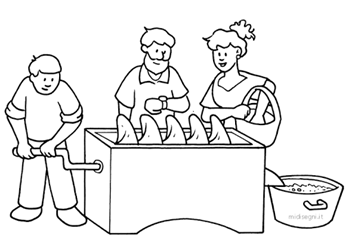 La pasta delle olive viene mescolata continuamente.

In questo modo si separa l’olio dalle olive.
Ares  VB
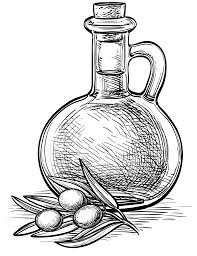 L’olio viene messo nelle bottiglie
Ares  VB